UN Youth Volunteers Programme ROČNÍ STÁŽEPRO ABSOLVENTY VYSOKÝCH ŠKOL  V ROZVOJOVÝCH ZEMÍCHNÁRODNÍ KONTAKTNÍ MÍSTO DOBROVOLNÍKŮ OSN, PRAHAzáří 2016
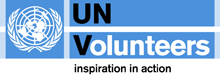 UN Youth Volunteers Programme
Vychází z „UNV Youth Volunteering Strategy 2014 -2017“.

Obecné cíle
Zvýšit uznání přínosu mládeže ke globálnímu a udržitelnému rozvoji,
zvýšit podporu pro rozvoj regionálního, národního a komunitního dobrovolnictví mládeže,
rozšiřovat příležitosti pro zapojení mladých lidí do rozvojových aktivit a zároveň jim tím dát možnost rozšiřovat jejich vlastní zkušenosti a dovednosti.
NKM UNV, Praha
2
Mladý dobrovolník
Věk 18 – 29 let,
má prokazatelný zájem přispět ke globálnímu míru a udržitelnému rozvoji,
silně motivovaný, nadšený,
adaptabilní na jiné kulturní prostředí,
schopný pracovat bez nároku na komfort,
schopný aktivně a s dobrou náladou řešit problémy,
ochotný se zapojit do dobrovolnické práce dlouhodobě.
NKM UNV, Praha
3
Možnosti zapojení pro zájemce z ČR
Program „UN Youth Volunteers“:

Program stáží pro absolventy vysokých škol

Individuální mise v rámci různých projektů a programů OSN na místa vytvořená speciálně pro mladé dobrovolníky
NKM UNV, Praha
4
Program stáží OSN
Nabízí roční stáže absolventů VŠ v rozvojových zemích.
UNV připravuje místa pro stážisty v rámci různých projektů a programů OSN.
Stáže financují vlády zemí zapojených do programu.
MZV ČR pro české stážisty ročně financuje cca 6 míst. 
Nábor a výběr kandidátů z ČR zajišťuje NKM UNV Praha.
NKM UNV, Praha
5
Teritoriální zaměření dle koncepce ZRS ČR 2010 - 2017
Afghánistán, Bosna a Hercegovina, Etiopie, Moldavsko, Mongolsko (programové  země),

Gruzie, Kambodža, Kosovo, Palestinská autonomní území,   Srbsko (projektové země),

Angola, Jemen, Ukrajina, Vietnam, Zambie (ostatní země prioritního zájmu).
NKM UNV, Praha
6
Oborové zaměření stáží
ekonomický rozvoj,
sociální rozvoj,
rozvoj demokracie, lidských práv a společenské transformace,
vzdělávání, 
životní prostředí a místní rozvoj,
komunikace a rozvoj informačních technologií,
rozvoj dobrovolnictví
NKM UNV, Praha
7
Závazné podmínky pro účast
Absolutorium vysoké školy (alespoň na úrovni Bc.)
Věk maximálně 29 let po celou dobu stáže
Obor studia a dosavadní praxe odpovídající pracovnímu popisu pozice
Aktivní znalost angličtiny
Zdravotní způsobilost
Státní příslušnost ČR

Výraznou výhodou: 
Zkušenosti s dobrovolnictvím
Zkušenosti s prací v mezinárodním prostředí
NKM UNV, Praha
8
Stážista má na základě kontraktu s UNV Bonn zajištěno:
Předodjezdovou asistenci a 4-denní přípravné školení na UNV v Bonnu
Finanční krytí zdravotní přípravy, cestovních nákladů do Bonnu i do teritoria a přiměřených nákladů pobytu
Zdravotní a životní pojištění
Bezpečnost v zemi pobytu
Odborné vedení po dobu stáže
Možnost dalšího školení v zemi přidělení
NKM UNV, Praha
9
Harmonogram přípravy stáže :
vypsání volných pozic 				    	  červenec 2016
nábor zájemců, příjem přihlášek     	             červenec– 13. září 2016
výběrové řízení (osobní pohovory )			září -  říjen 2016
potvrzení přijatých kandidátů od UNV	 	  počátek prosince 2016
příprava na cestu (smluvní, zdravotní, viza)         	           od prosince 2016
čtyřdenní školení v Bonnu 			            	                      leden 2017
odjezd na stáž		           		                     únor - březen 2017
NKM UNV, Praha
10
Role Národního kontaktního místa  dobrovolníků OSN, Praha
průběžný kontakt a spolupráce s UNV Bonn a MZV ČR při zajišťování organizace programu a jeho finančního krytí, 
nábor  kandidátů v ČR,
zajištění výběrových řízení  pro jednotlivé pozice, 
pomoc při předodjezdové přípravě,
pomoc při uzavření kontraktu,
podpora při řešení problémů v průběhu stáže.
NKM UNV, Praha
11
Podání přihlášky
Na adresu:    nkmunv@polytechna.eu

Obsah přihlášky:
CV v angličině
Motivační dopis v angličtině
Sdělení, na kterou pozici se uchazeč hlásí

Uzávěrka příjmu přihlášek:   13. září 2016
NKM UNV, Praha
12